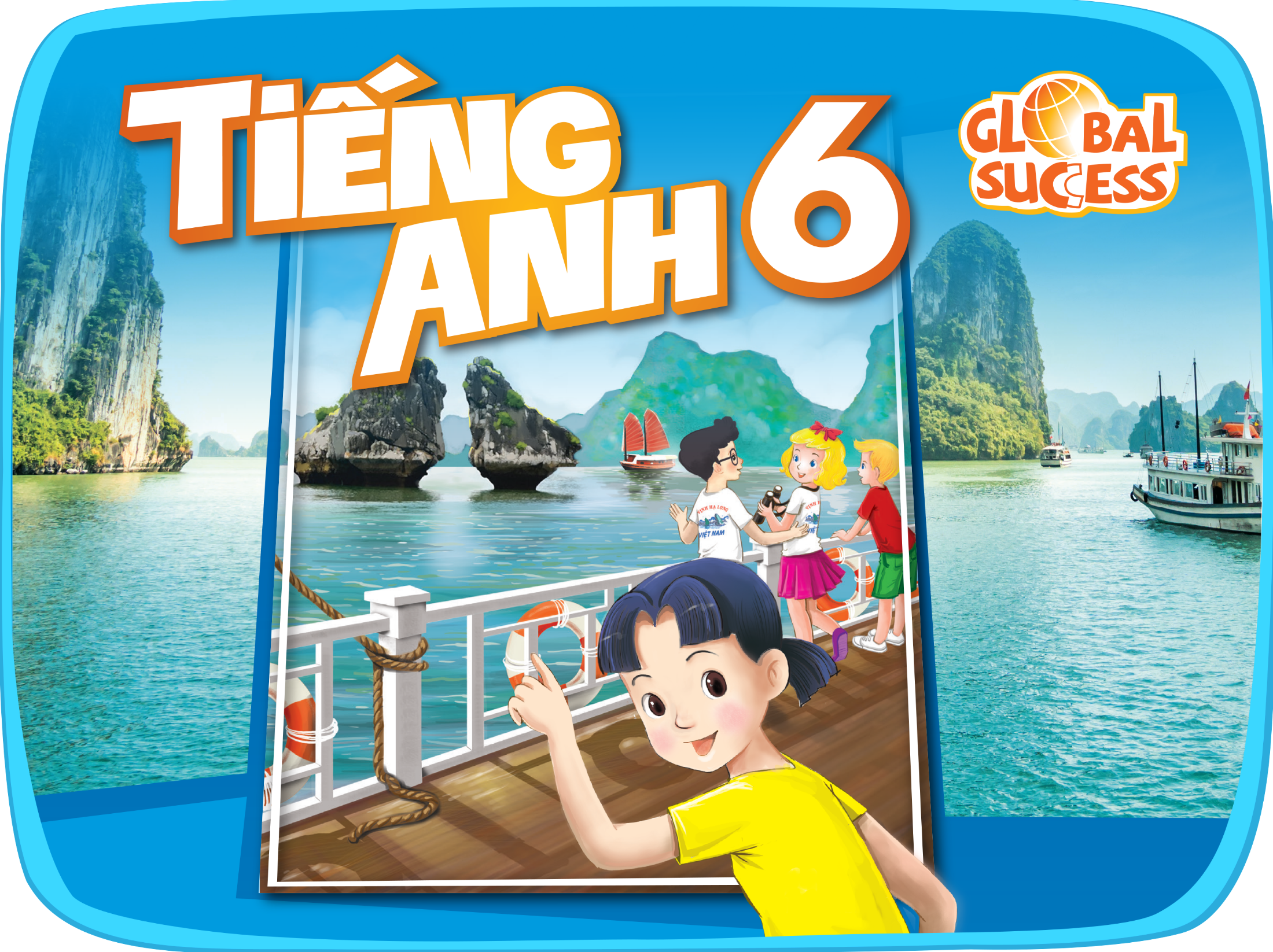 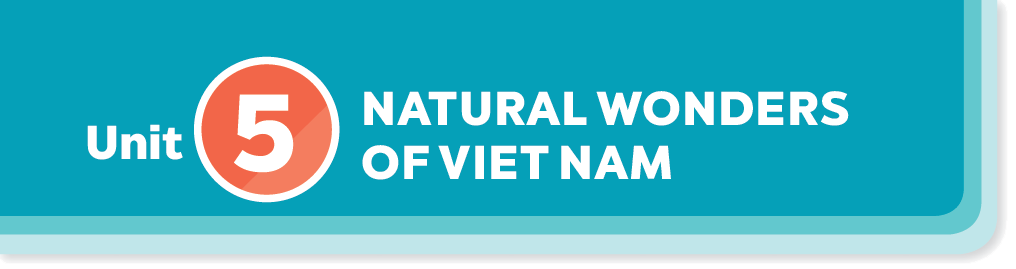 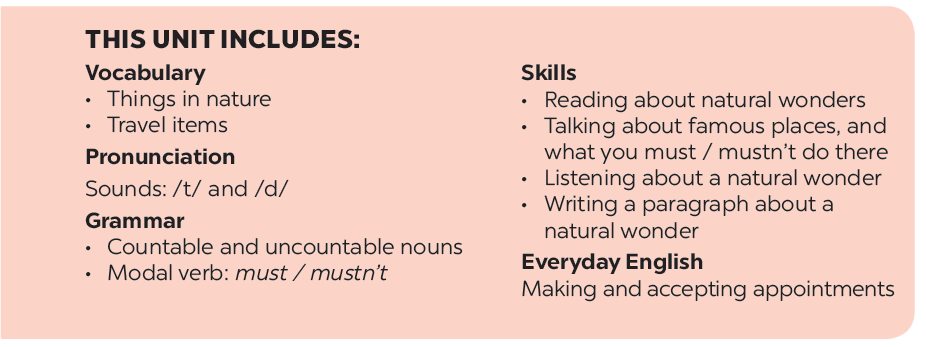 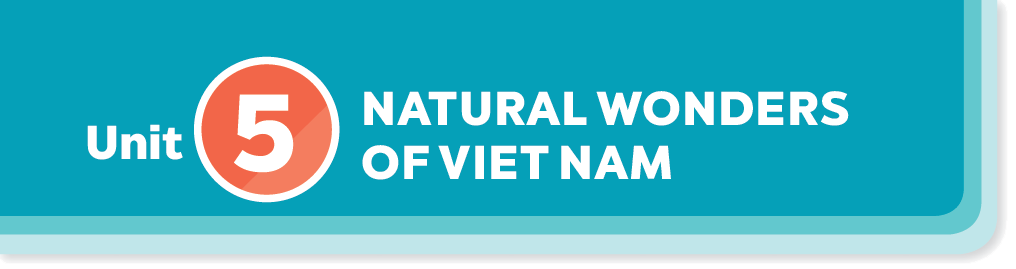 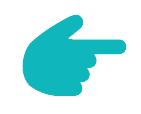 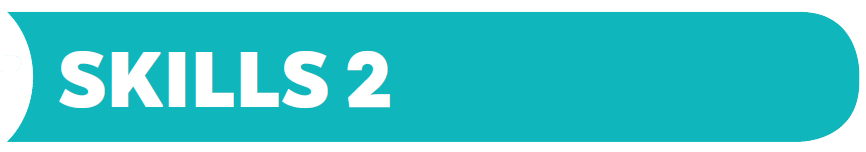 Listening
Writing
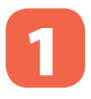 Work in groups. Discuss the question.
Fill each blank in the network with the information about a travel attraction you know.
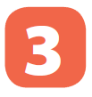 Listen again and tick () T (True) or F (False).
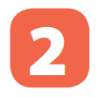 Use the notes in 3 to write a paragraph of about 50 words.
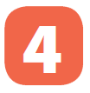 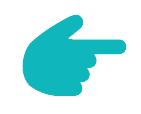 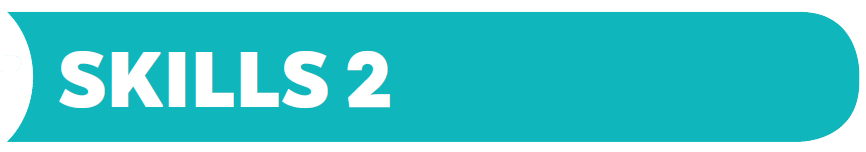 Listening
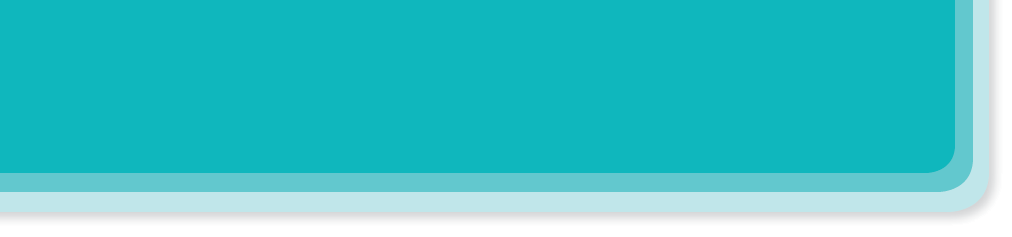 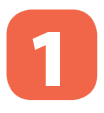 Work in groups. Discuss the question.
What do you know about Phu Quoc Island?
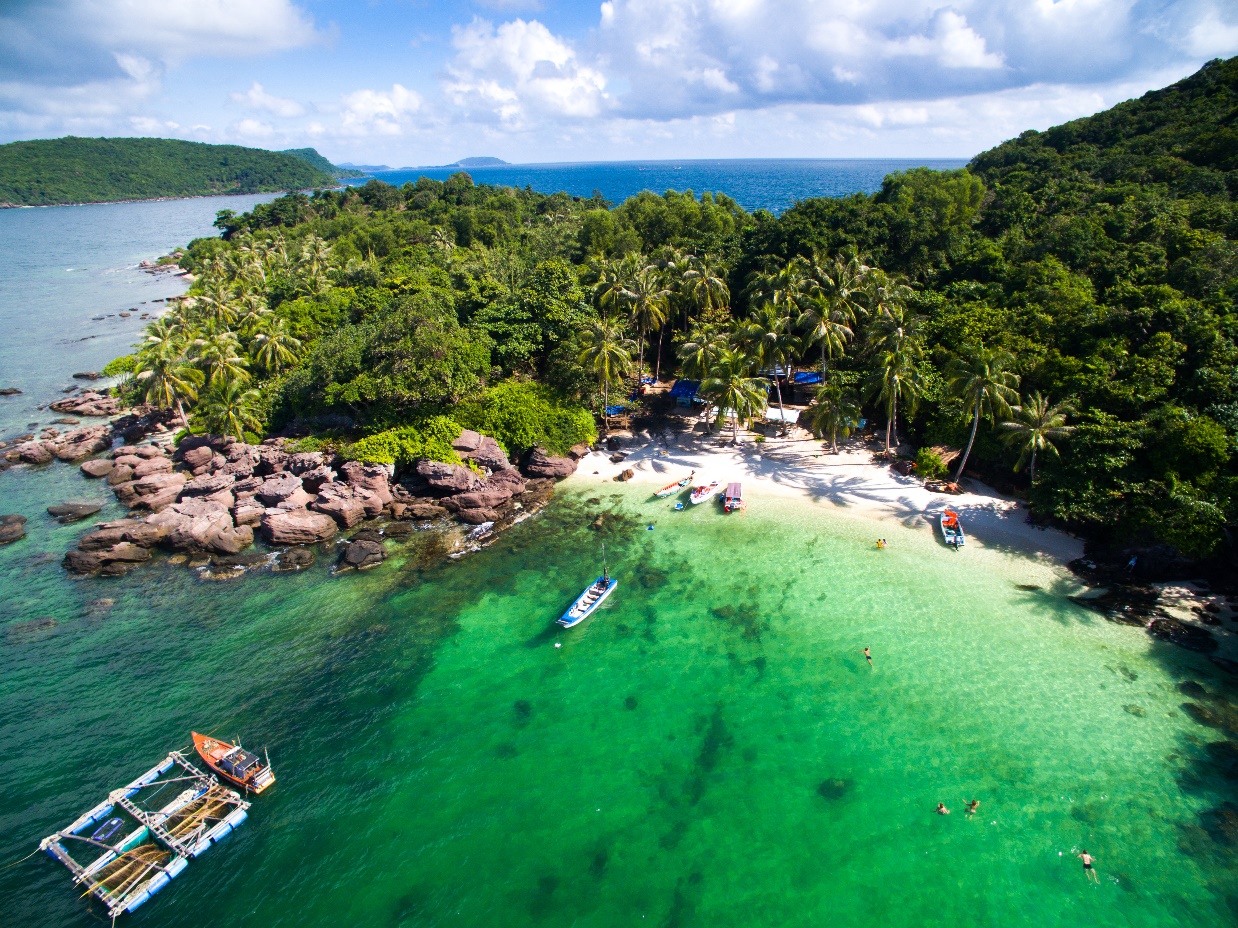 Listen to the talk and check  your answers.
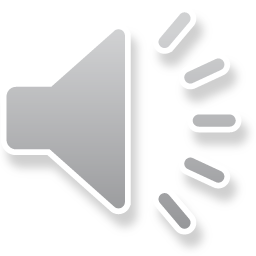 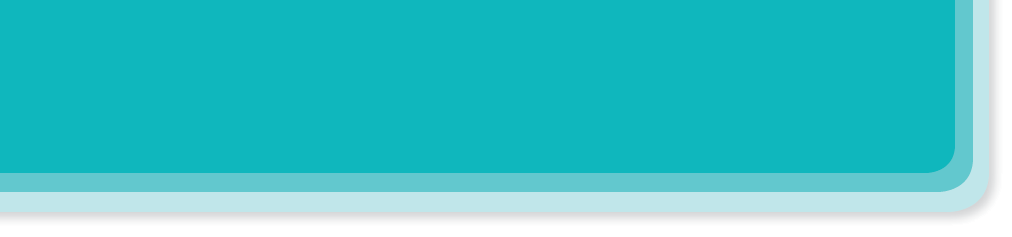 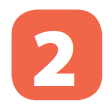 Listen again and tick () T (True) or F (False).





T
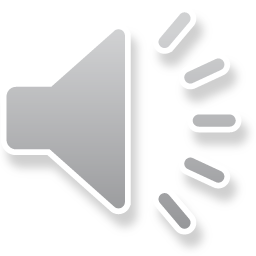 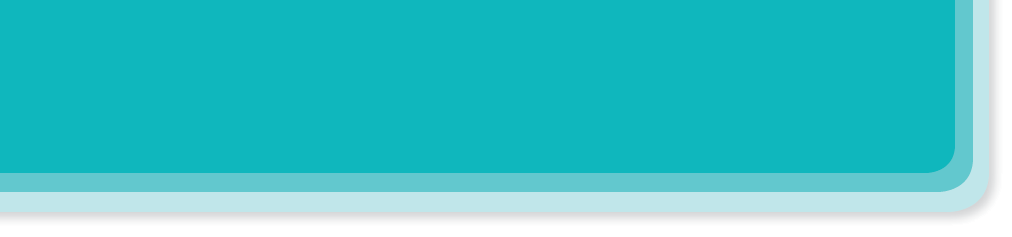 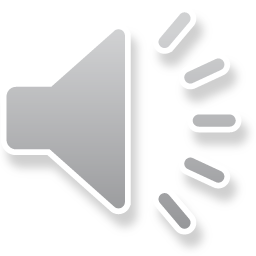 AUDIO SCRIPT
Phu Quoc is a very beautiful island in Viet Nam. It is in Kien Giang. It has beautiful beaches and green forests. It also has resorts, hotels, and bars. The people here are friendly. Phu Quoc has an international airport, and travelling there is easy. Tourists can visit fishing villages, national parks, pagodas and temples. They also like to eat the seafood here. It is delicious. Sailing and fishing are popular water sports. You can buy interesting things at the markets on the island.
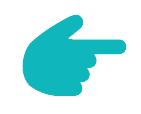 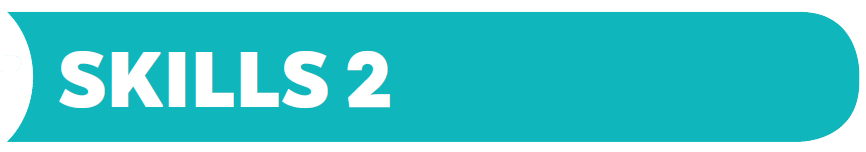 Writing
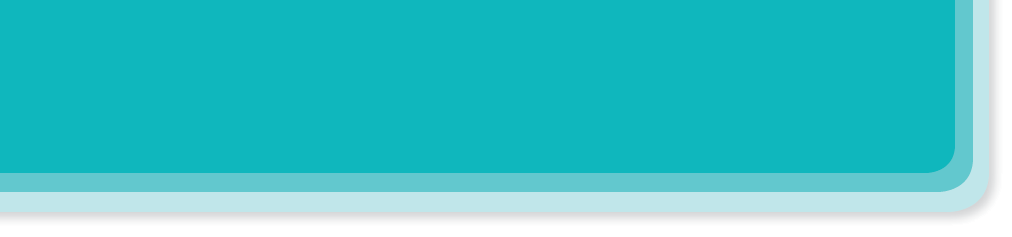 Fill each blank in the network with the information about a travel attraction you know.
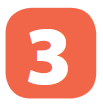 (2) Where is it?
(3) How can you go there?
(1) Name of the attraction
(5) What can you do there?
(4) What is special about it?
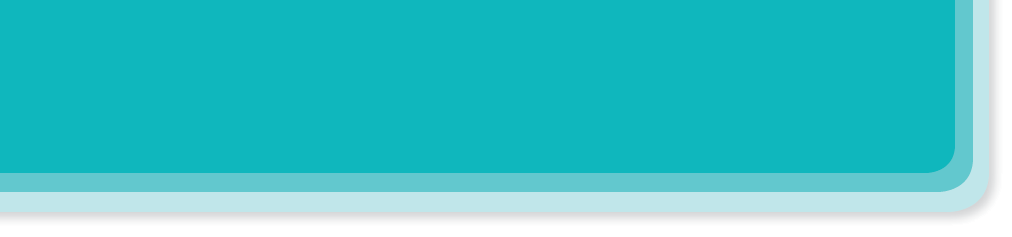 Use the notes in 3 to write a paragraph of about 50 words.
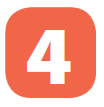 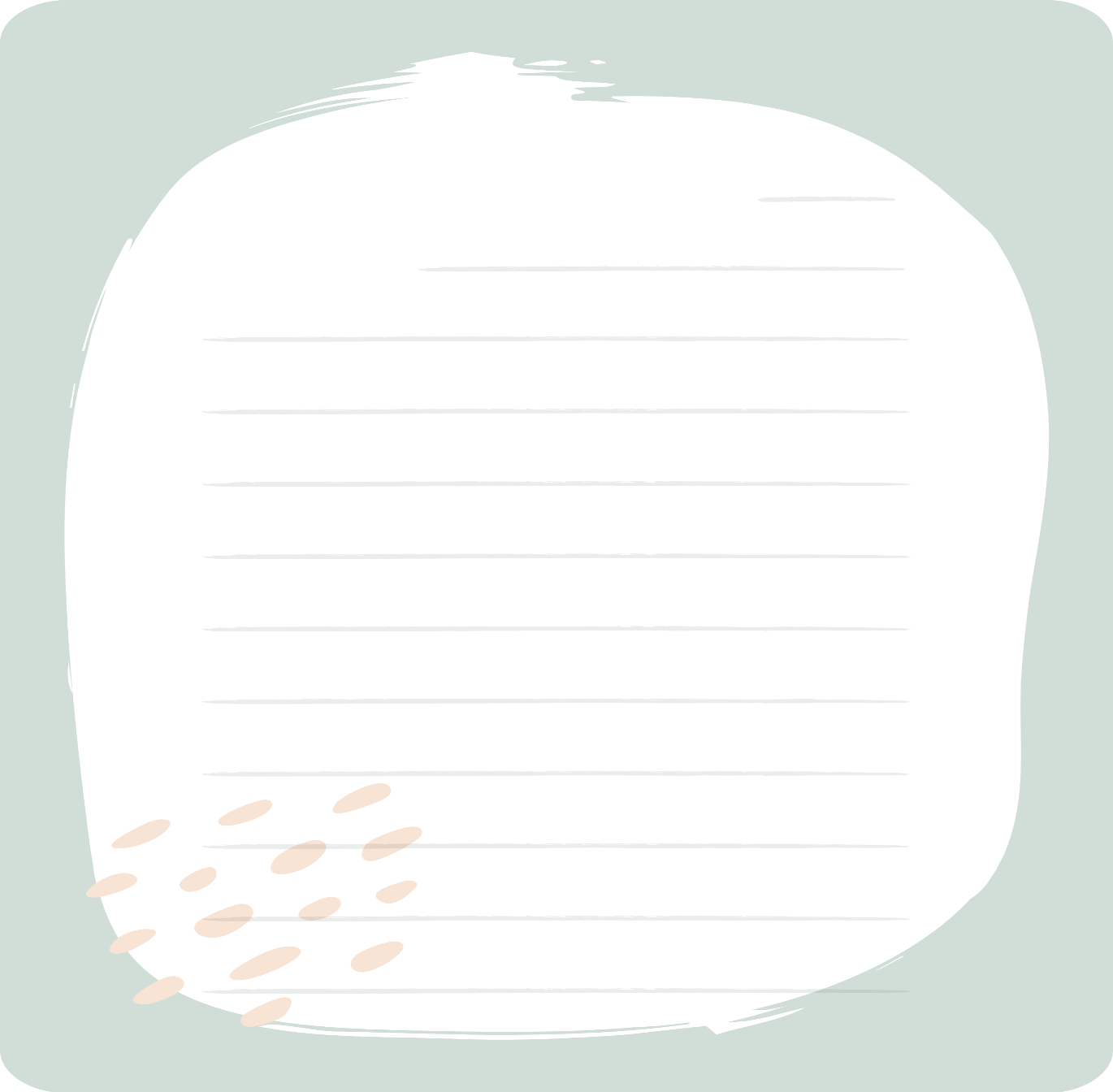 I am writing about
It is in
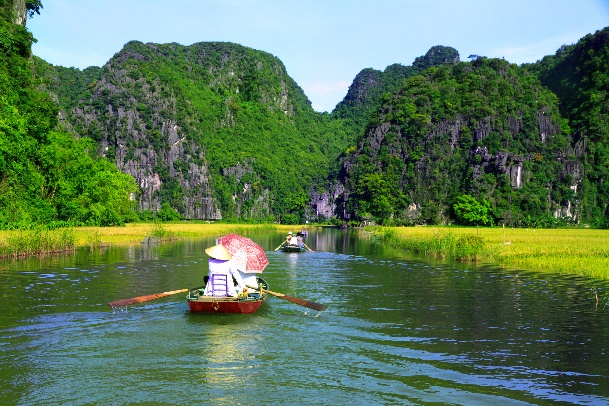 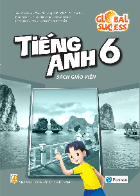 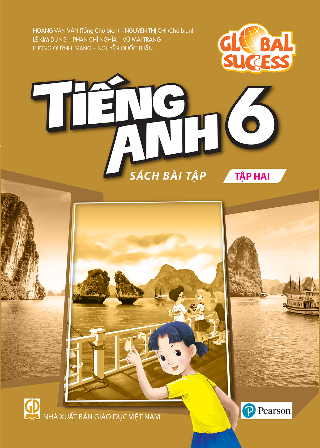 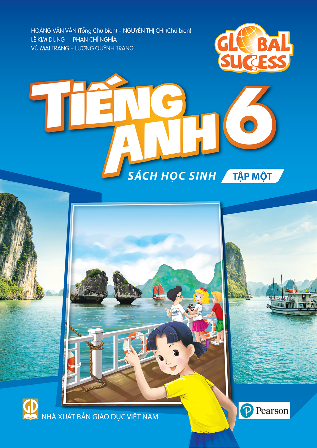 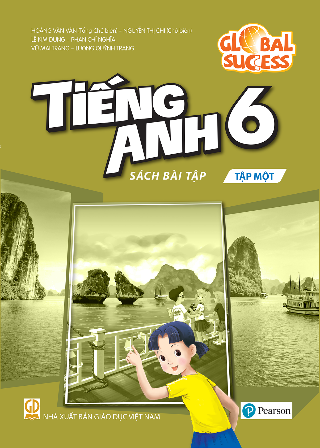 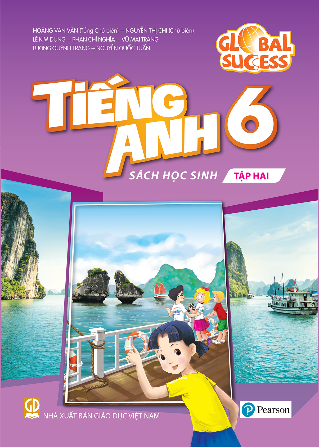